A. DIE GFF – WER SIND WIR?
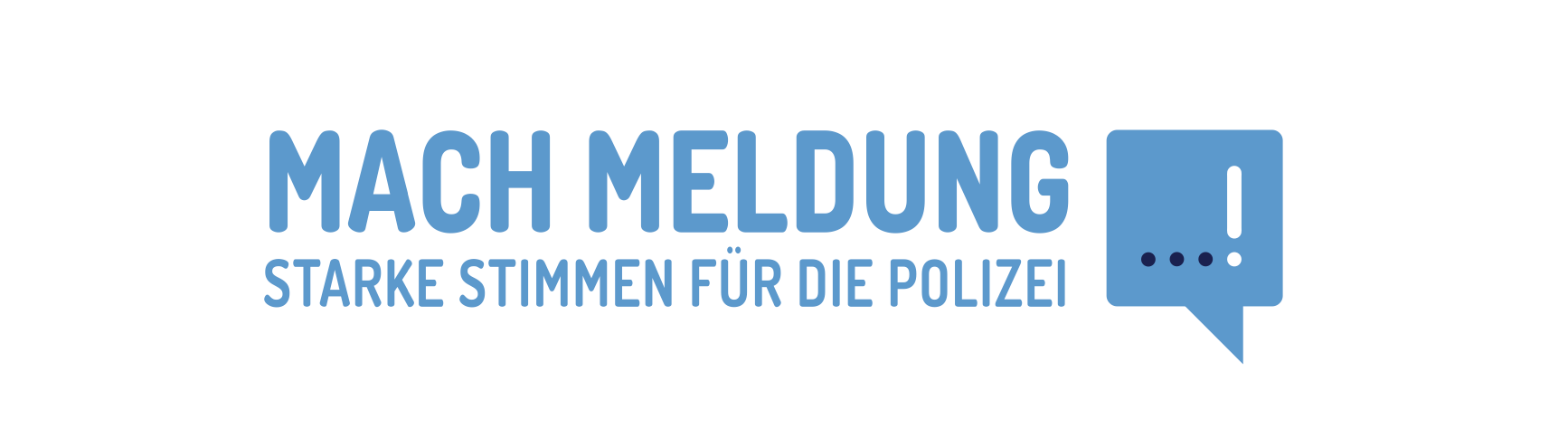 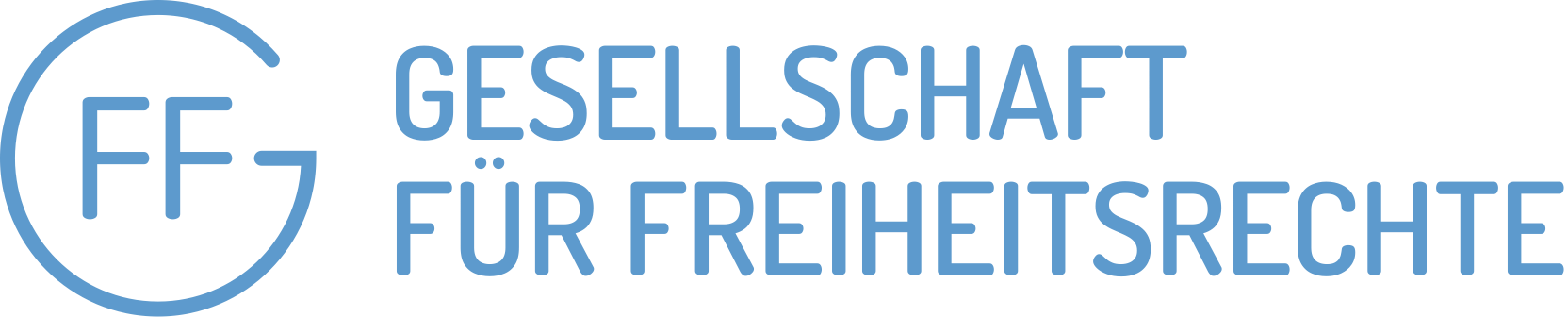 FREIHEITSRECHTE.ORG
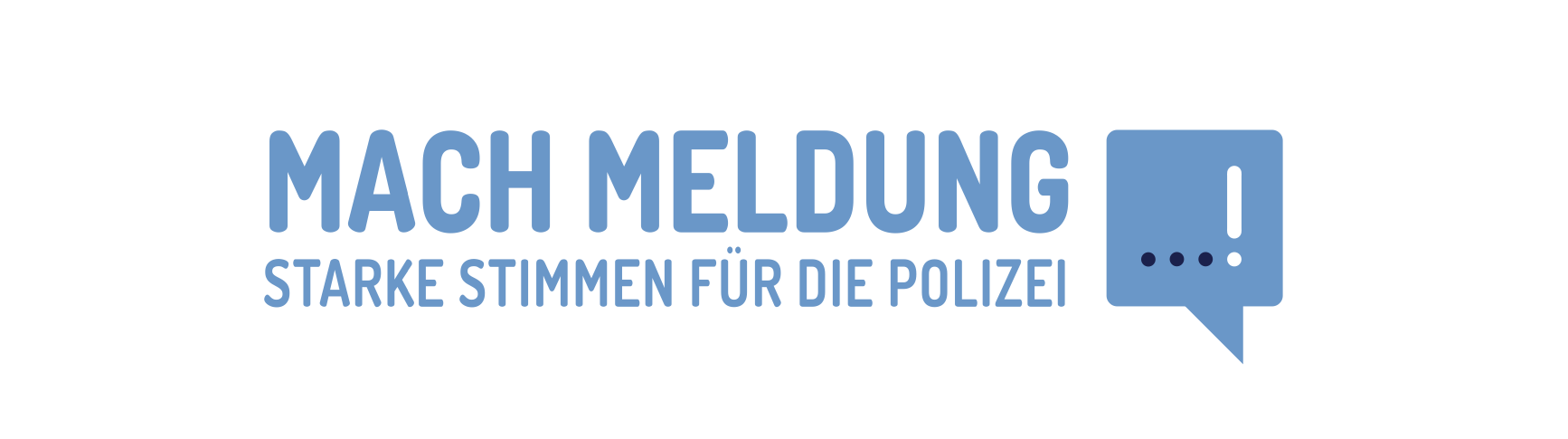 Befragung: Hinweisgeberschutz in der Polizei
Durchführung und Methoden
 Online-Befragung durch das Umfrageninstitut Verian 
Befragt wurden 558 Polizeibeamt*innen des Bundes und der Länder in Deutschland 
Erhebungszeitraum: 24.01. – 06.02.2024 
Elf inhaltliche Fragen zum Hinweisgeberschutz in der Polizei
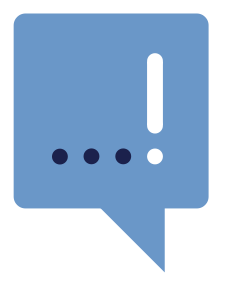 www.freiheitsrechte.org
2
[Speaker Notes: Erhebungsverfahren: CAWI im Online Access Panel auf Best-Effort-Basis]
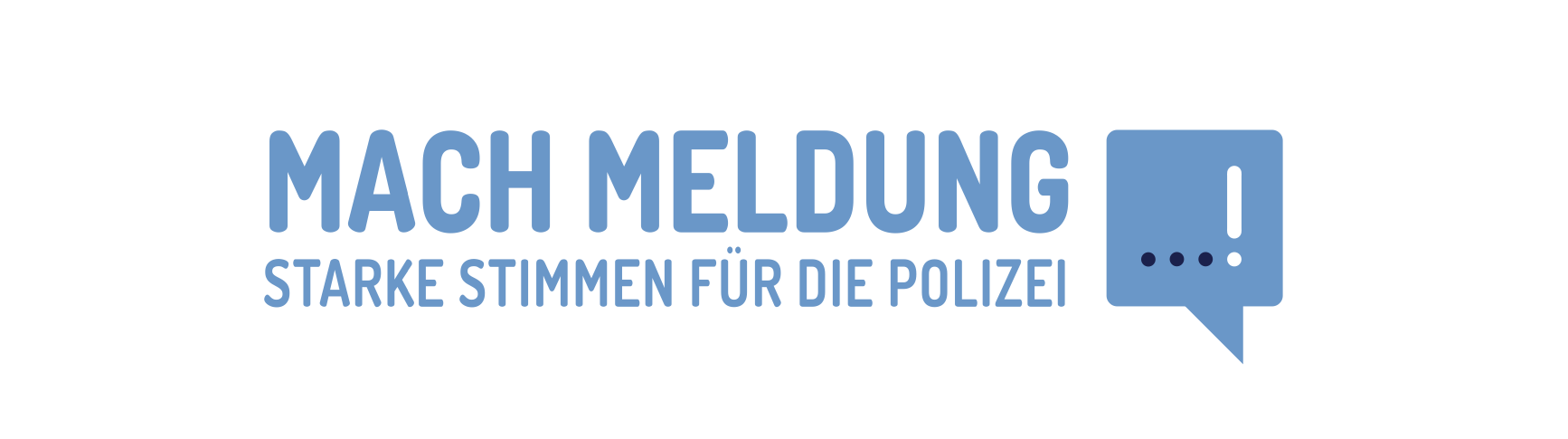 Befragung: Hinweisgeberschutz in der Polizei
Die wesentlichen Ergebnisse auf einen Blick 
 73% der Befragten gaben an, durch ihren Dienstherrn trotz gesetzlicher Pflicht nicht über das Hinweisgeberschutzgesetz informiert worden zu sein, 52% wünschen sich mehr Informationen. 
Nur 19% der Befragten sind der Auffassung, das HinSchG gehe eher in die falsche Richtung. 
Eine deutliche Mehrheit sieht vertrauliche Meldewege und Ansprechstellen für Fehlverhalten außerhalb des Dienstwegs als nötig an, um bei einer Meldung besser geschützt zu sein (62%). 
Als wesentliche Ursachen einer unterlassenen Meldung von Fehlverhalten sehen die Befragten Angst vor negativen Reaktionen von Kolleg*innen (55%) oder vor der Konfrontation mit den sich fehlverhaltenden Kolleg*innen (48%). Aber auch die Loyalität gegenüber Kolleg*innen und der Institution Polizei (47%) und Angst vor negativen Konsequenzen für eine berufliche Laufbahn (42%) spielen eine große Rolle.
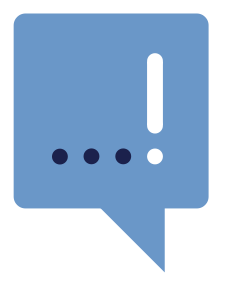 www.freiheitsrechte.org
3
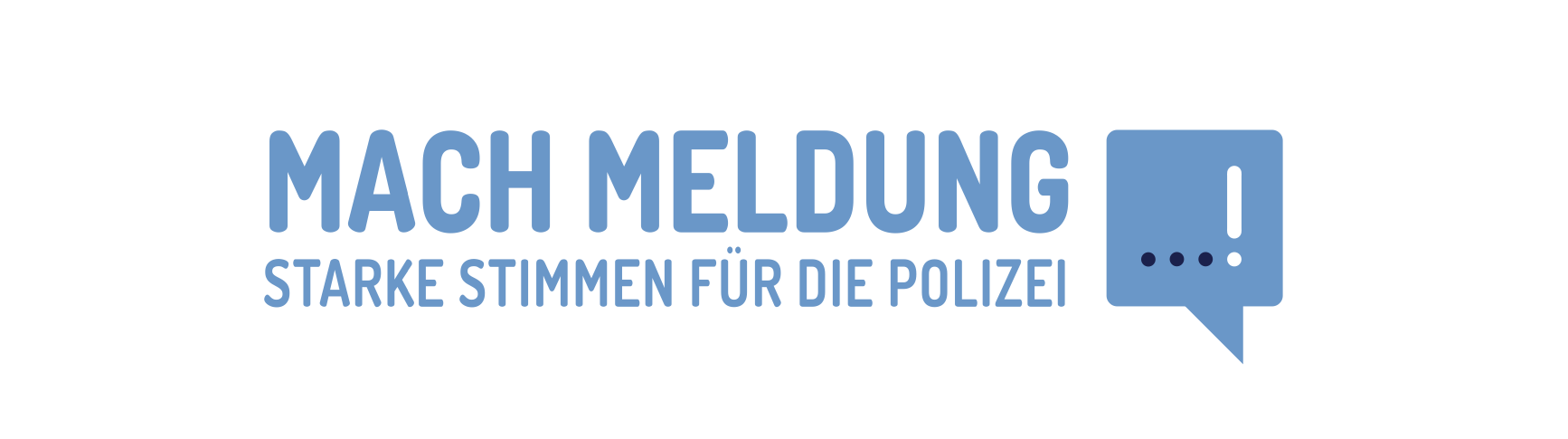 Befragung: Hinweisgeberschutz in der Polizei
Die Erkenntnisse im Einzelnen
 60 % der Befragten geben an, das Hinweisgeberschutzgesetz gehe eher in die richtige Richtung, nur 19 % sehen das Gesetz als Schritt in eher die falsche Richtung an. 
Nur 19 % der Befragten wurden von ihrem Dienstherrn bereits zum neuen Hinweisgeberschutz informiert. 
53 % der Befragten wünschen sich mehr Informationen zum Hinweisgeberschutz
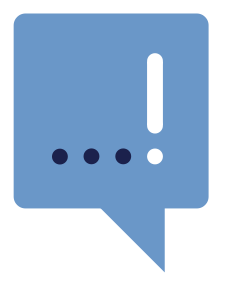 www.freiheitsrechte.org
4
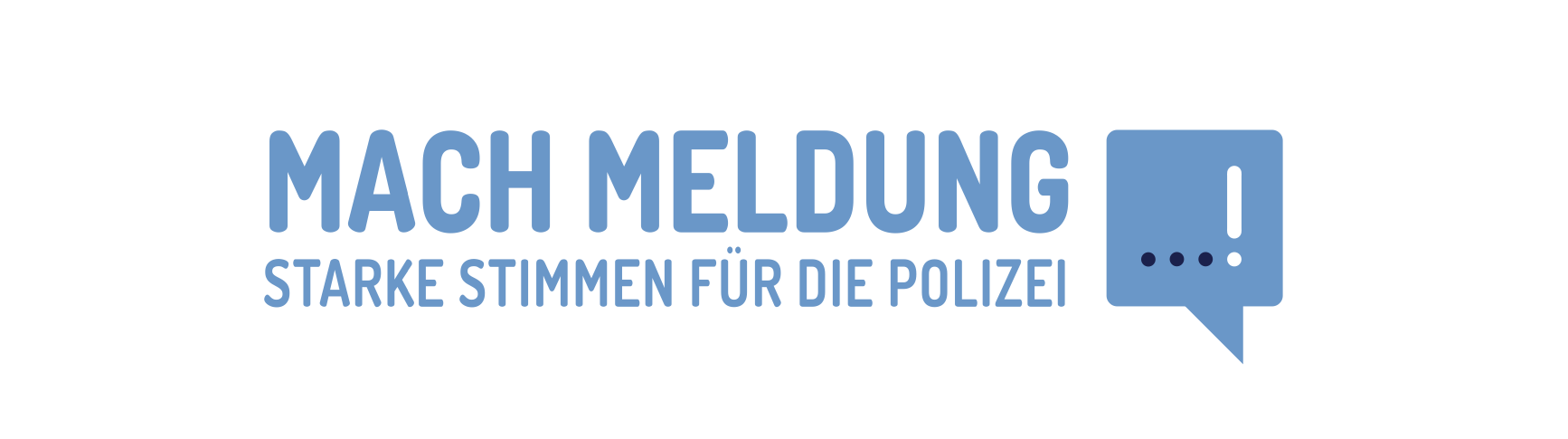 Befragung: Hinweisgeberschutz in der Polizei
Die Erkenntnisse im Einzelnen
 20 % der Befragten haben im Dienst bereits Fehlverhalten wie Straftaten oder verfassungsfeindliche Äußerungen mitbekommen, weiteren 13 % wurde solches Verhalten von anderen zugetragen. 
50 % der Befragten haben bereits mitbekommen, dass Kolleg*innen Fehlverhalten im Dienst gemeldet haben. 
23 % der Befragten geben an, selbst schon Fehlverhalten z.B. an Vorgesetzte oder Polizeibeauftragte gemeldet zu haben.
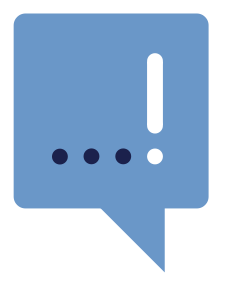 www.freiheitsrechte.org
5
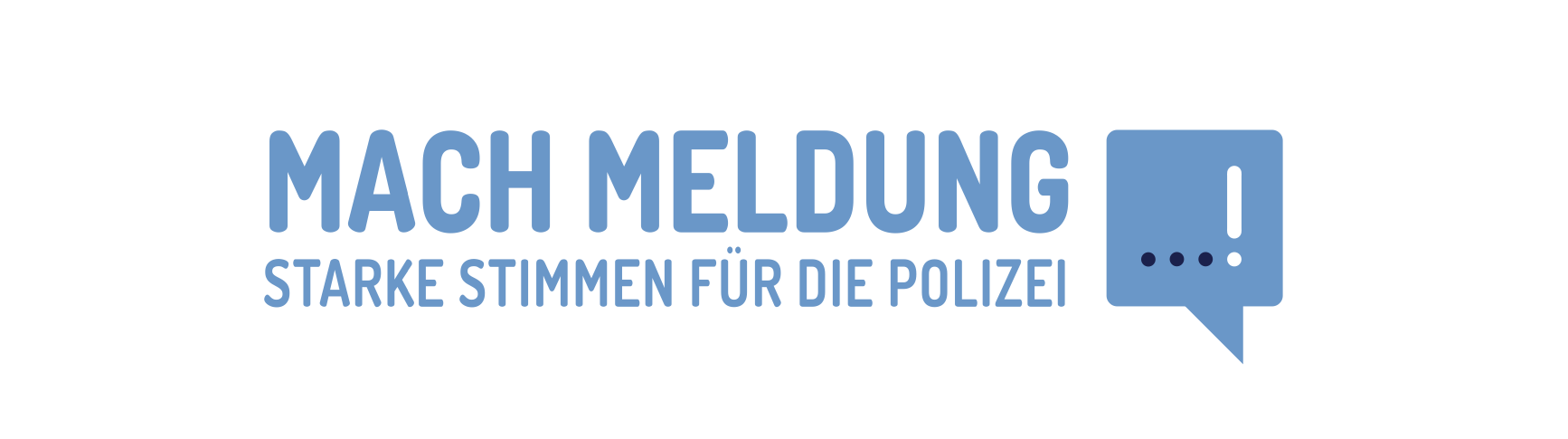 Befragung: Hinweisgeberschutz in der Polizei
Die Erkenntnisse im Einzelnen
 17 Prozent der Befragten gaben an, ein Fehlverhalten im Dienst bemerkt, aber nicht gemeldet zu haben.
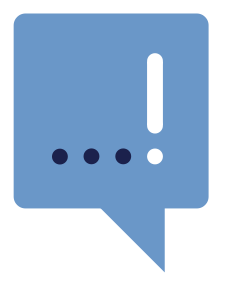 www.freiheitsrechte.org
6
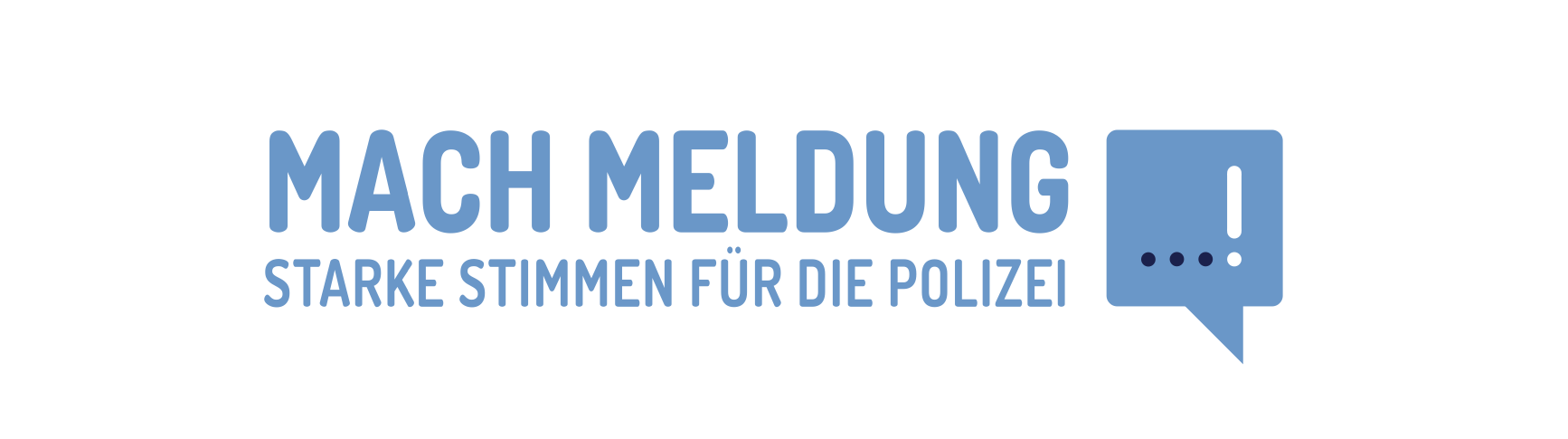 Befragung: Hinweisgeberschutz in der Polizei
Die Erkenntnisse im Einzelnen
Mit folgenden Ursachen für die Unterlassung einer Meldung stimmten die Befragten wie folgt überein: 
55% der Befragten / 63% der befragten Frauen zu 51% der befragten Männer: Angst vor negativen Reaktionen der Kolleg*innen
48% der Befragten: Konfrontation mit den sich falsch verhaltenden Kolleg*innen
47% der Befragten: Loyalität gegenüber Kolleg*innen/Polizei
42 % aller Befragten/ 52% der befragten Frauen zu 37% der befragten Männer: Angst vor negativen Folgen für weitere Laufbahn
30% der Befragten: Unzureichendes Verständnis von Vorgesetzten 
25% der Befragten: Keine konsequente Verfolgung der Meldungen
23% der Befragten: Fehlende/schwere Möglichkeit, sich dienstlich zu verändern
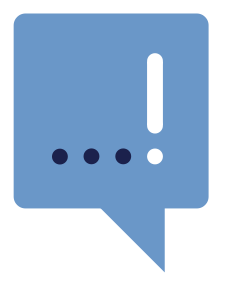 www.freiheitsrechte.org
7
Befragung: Hinweisgeberschutz in der Polizei
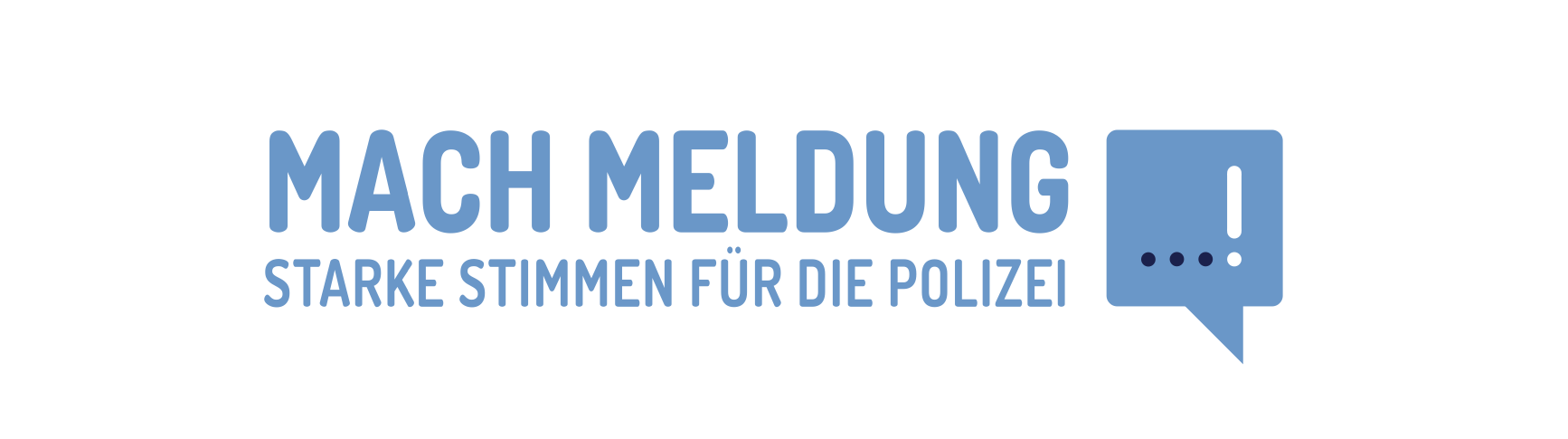 Die Erkenntnisse im Einzelnen
 62 Prozent der Befragten sehen vertrauliche Meldewege und Ansprechstellen außerhalb des Dienstwegs als nötig an, um bei einer Meldung besser geschützt zu sein.
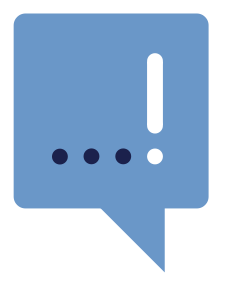 www.freiheitsrechte.org
8
Befragung: Hinweisgeberschutz in der Polizei
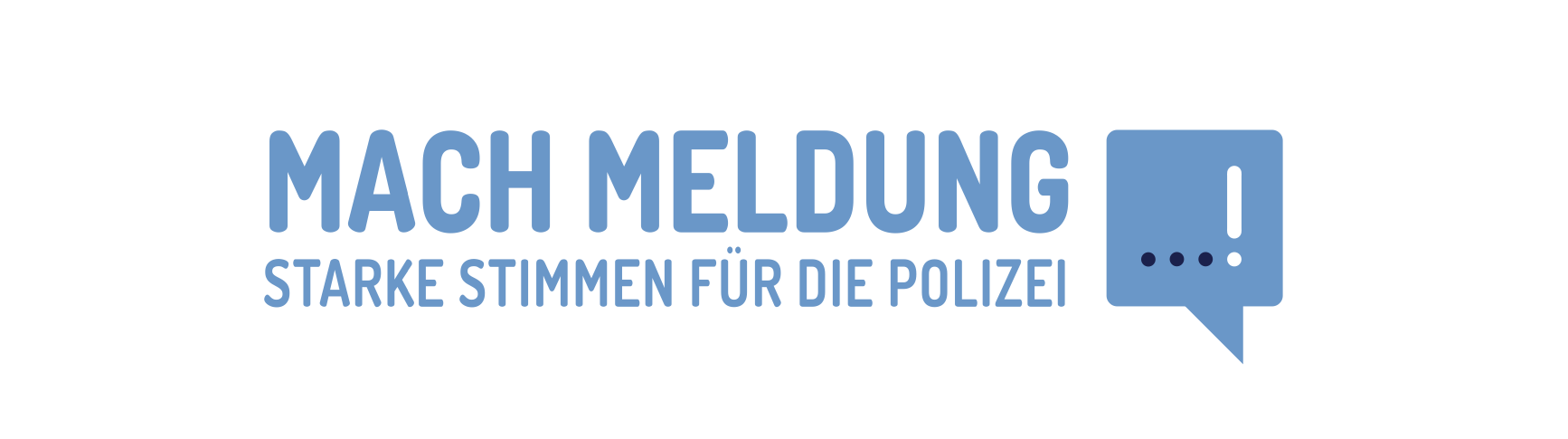 Die Erkenntnisse im Einzelnen
 99 Prozent der Befragten stimmen damit (88% voll, 11% eher) überein, dass sie als Polizeibeamt*innen eine besondere Verantwortung hätten, sich im Beruf rechtmäßig und verfassungskonform zu verhalten. 
Auch stimmen 72 % der Befragten (31% voll, 41% eher) überein, dass das Vertrauen der Bevölkerung in die Polizei damit stehe und falle, dass Polizeibeamt*innen Straftaten und sonstiges Fehlverhalten von Kolleg*innen und Vorgesetzten melden.
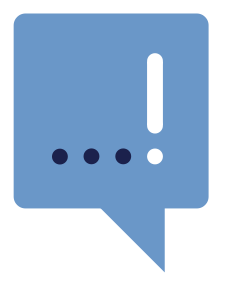 www.freiheitsrechte.org
9
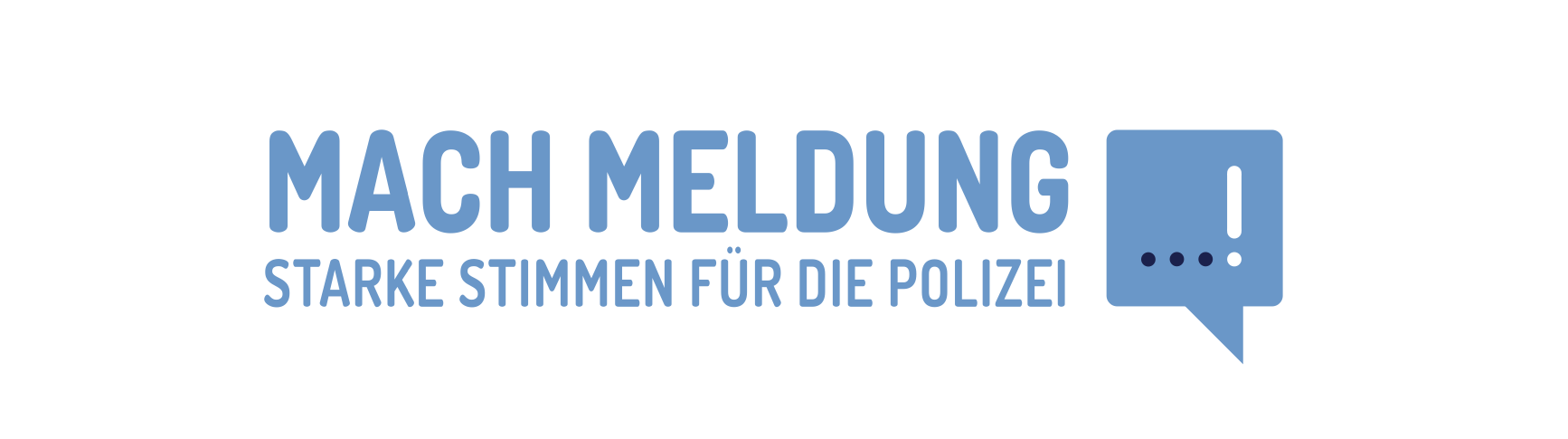 Befragung: Hinweisgeberschutz in der Polizei
Die Erkenntnisse im Einzelnen
 49 Prozent der Befragten sind der Auffassung (12% voll, 37% eher), dass im Team zusammengehalten werden müsse, auch bei Fehlverhalten von Kolleg*innen (37% eher nicht, 8% gar nicht). 
 76 Prozent der Befragten (34% voll, 42% eher) stimmen überein, dass es im Polizeidienst auf Sekunden ankomme und es da schon einmal zu Fehlverhalten kommen könne. Dies werde viel zu oft aufgebauscht.
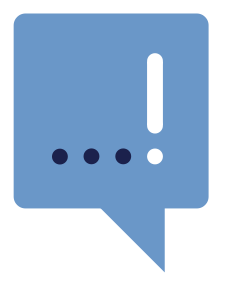 www.freiheitsrechte.org
10
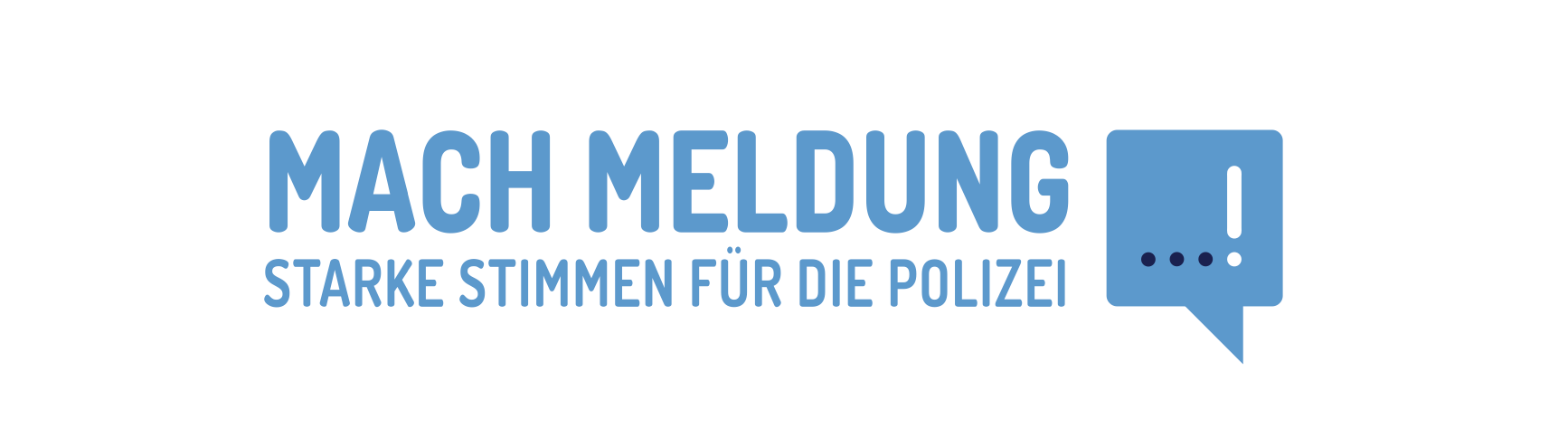 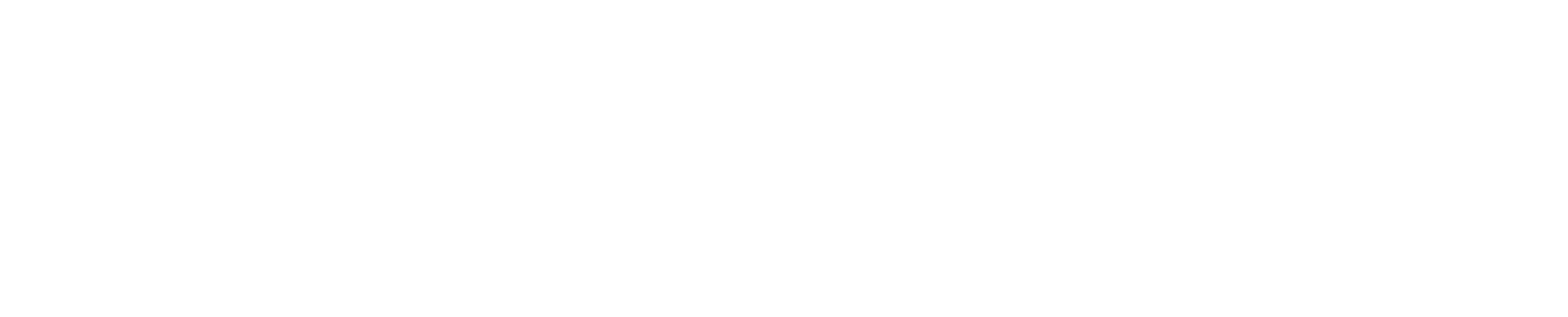 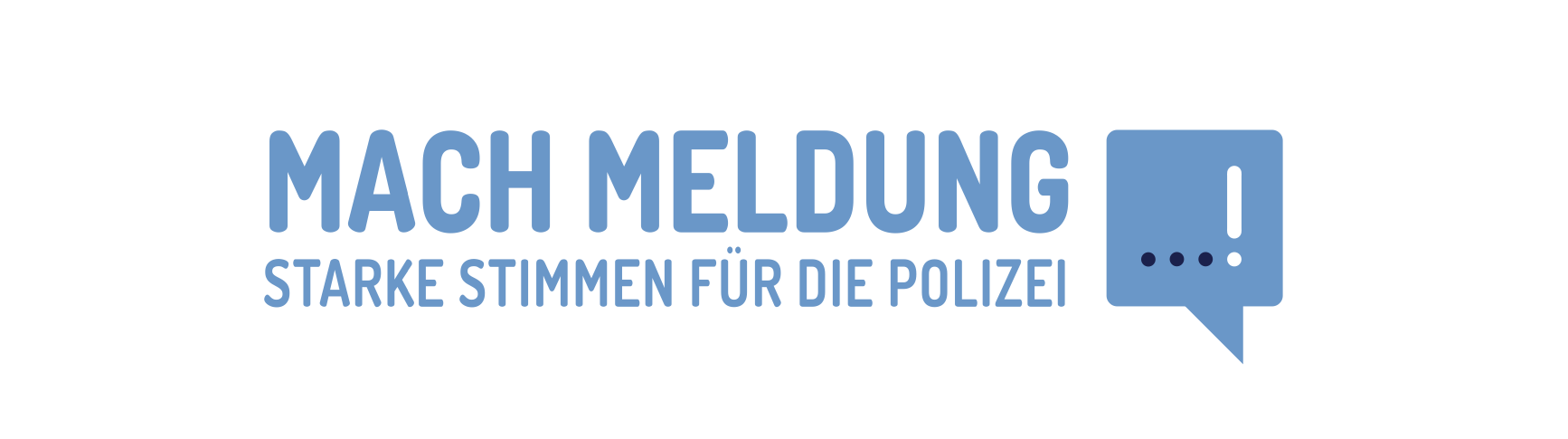 Wer wir sind
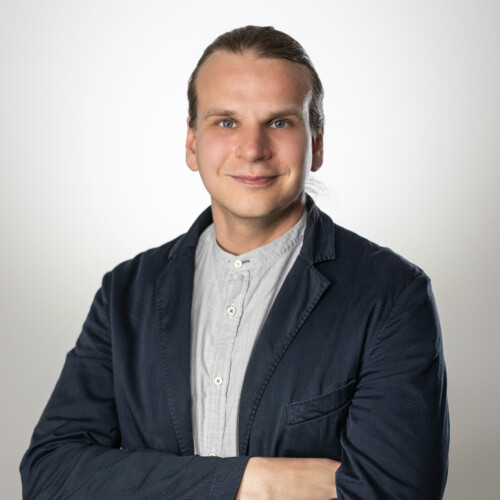 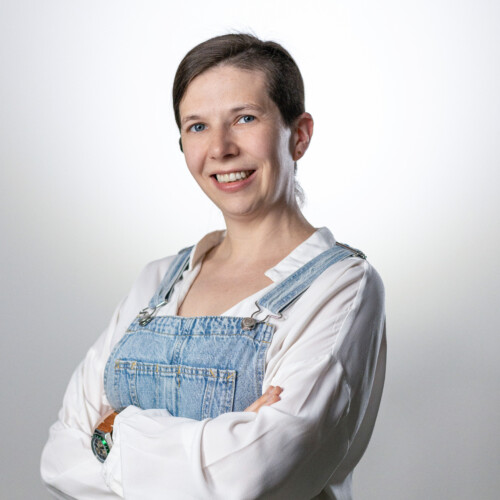 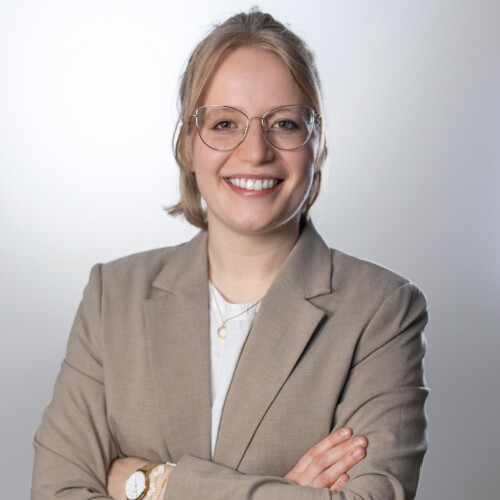 Laura Kuttler
Paul Rabe
Franziska Görlitz
www.freiheitsrechte.org
12
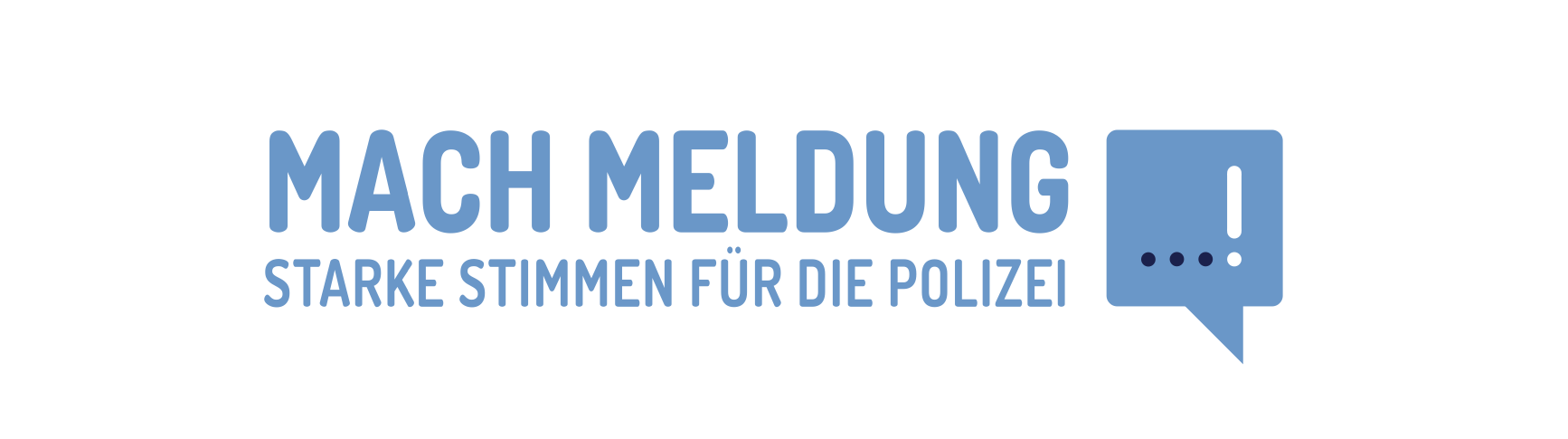 Ziele
Schutz und Unterstützung für Hinweisgeber*innen in der Polizei
Durch Informationen, Vorträge, Schulungen und persönlichen Austausch
Aufklärung und Forschung zur Bedeutung von Hinweisgabe in der Polizei
Begleitung der Umsetzung des neuen HinSchG speziell für die Polizei
Durch Stellungnahmen, Gespräche, Forschung
www.freiheitsrechte.org
13
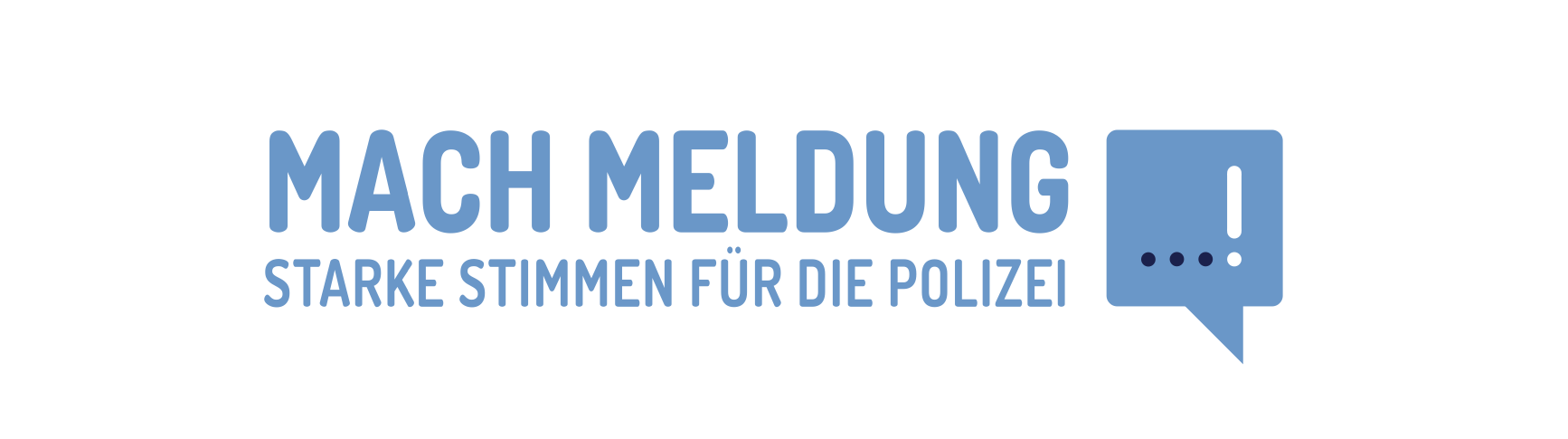 Das Projekt Mach Meldung!
Neues Projekt der GFF seit Frühjahr 2023 
Ziel: Schutz und Unterstützung von Polizist*innen, die Verstöße und Missstände innerhalb der Polizei melden
Beitrag zu konstruktiver Fehlerkultur und zu demokratischer Polizei
Anlass
Neues Hinweisgeberschutzgesetz (HinSchG)
Aktuelle extremistische Vorfälle in der Polizei (Chatgruppen, rechte Netzwerke)
Gefördert von der Alfred-Landecker-Foundation
www.freiheitsrechte.org
14
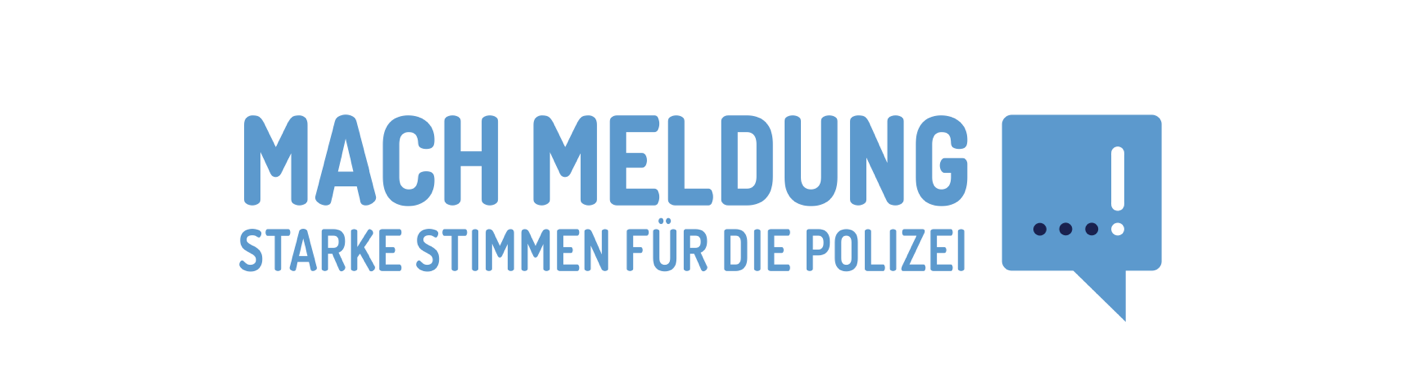 Unsere gemeinnützigen Satzungszwecke:
1.LebendigeDemokratieschützen
Advocacy & Policy
Bildung &
Prozessführung
Bedarfsanalyse & Evaluation
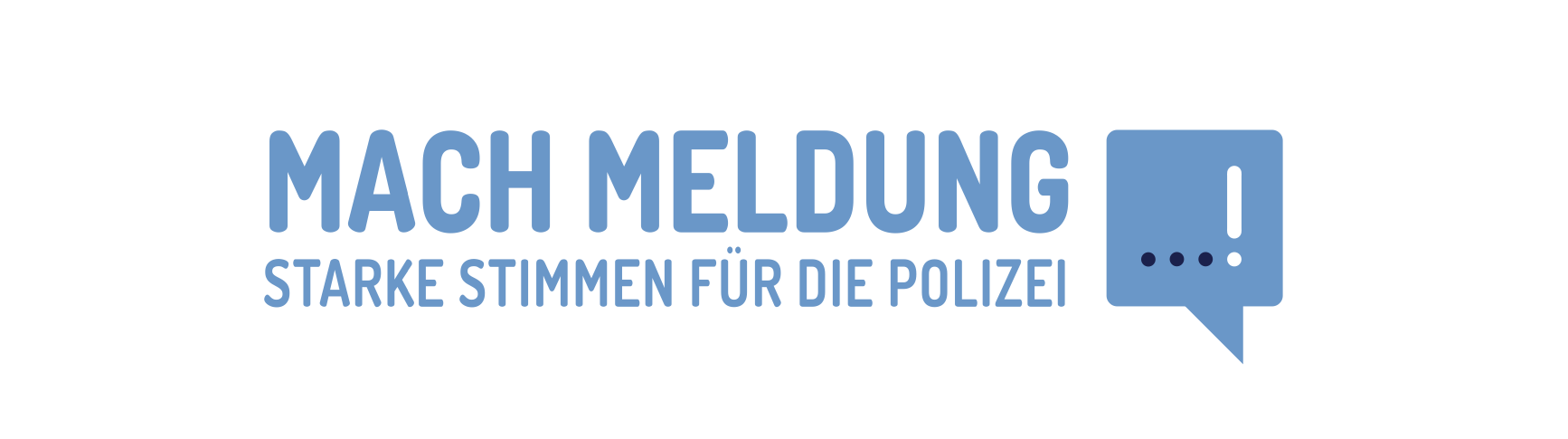 Projektinhalte
Bedarfsanalyse und Evaluation: 
Durchführung von qualitativen Studien und quantitativen Umfragen zur Hinweisgabe und Fehlerkultur in der Polizei sowie zur Umsetzung des neuen HinSchG 
Bildung und Prozessführung: 
Informationsportal für Polizist*innen zur Hinweisgabe und zuständigen Stellen für Meldung
Schulungs-, Aus- und Fortbildungsangebote zum neuen Hinweisgeberschutz
Advocacy und Policy: Aufklärung und Forschung zur Bedeutung von Hinweisgabe in der Polizei
Politische Arbeit für wirksamen Hinweisgeberschutz, insb. für Evaluation des HinSchG
www.freiheitsrechte.org
16
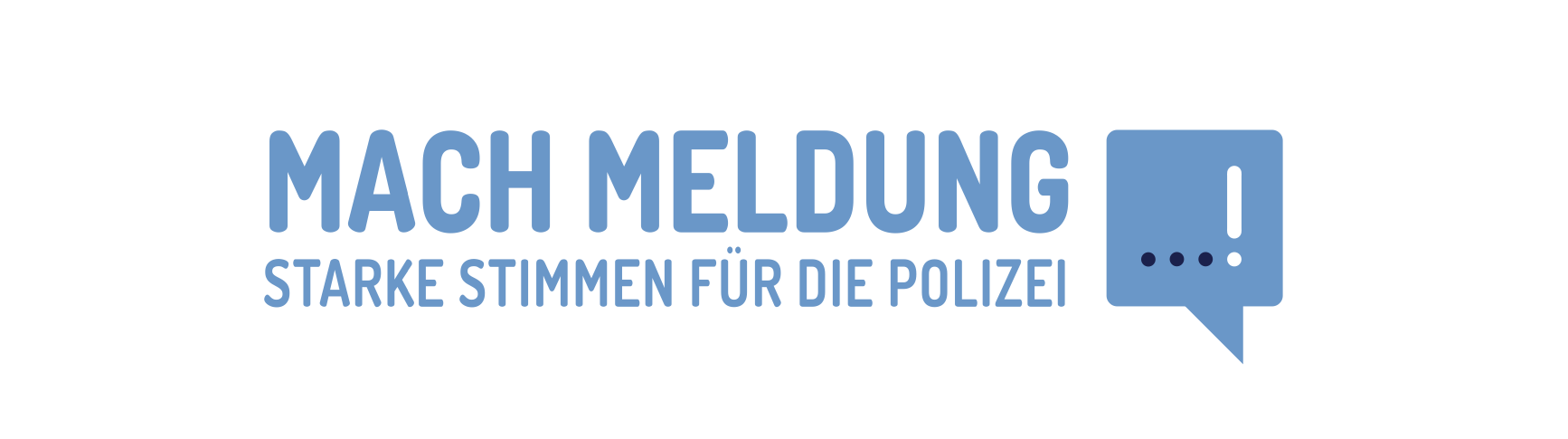 Weitere Informationen
www.mach-meldung.org
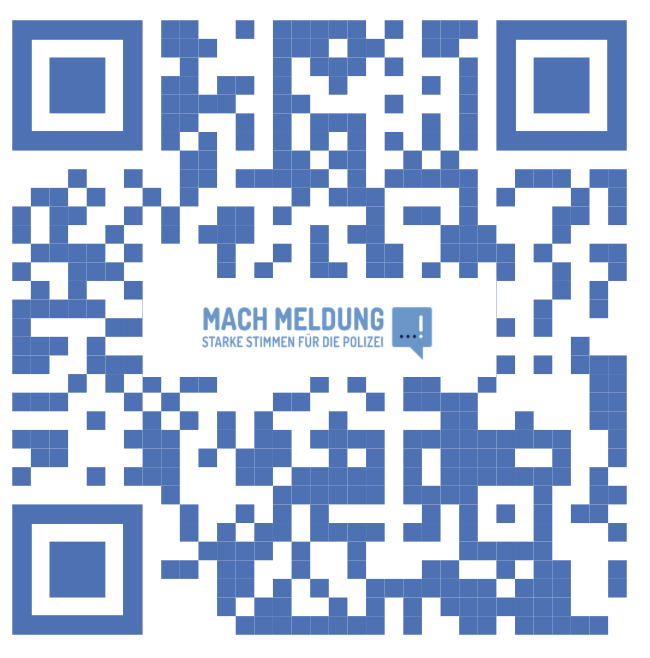 www.freiheitsrechte.org
17
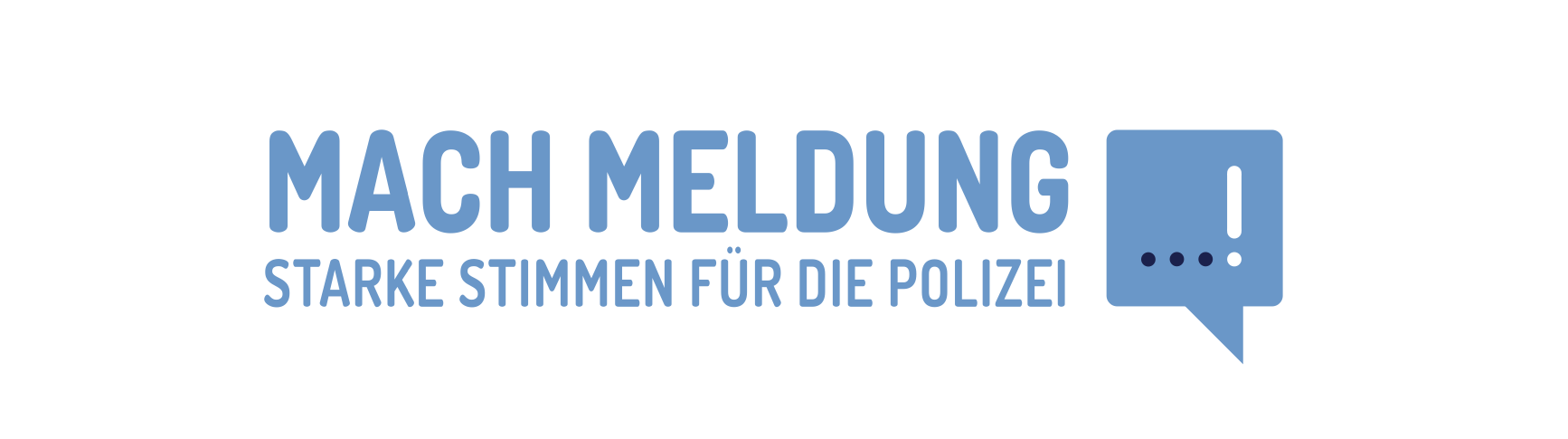 Das Hinweisgeberschutzgesetz
Verpflichtung zur Einrichtung von Meldestellen
Internen Meldestellen (bei allen Beschäftigungsgeber*innen ab 50 Mitarbeitenden)
Auch für Behörden, s. § 12 Abs. 1 Satz 2 HinSchG
Externen Meldestellen (zentral bei Bundesamt für Justiz für alle Hinweisgeber*innen sowie ggf. auch bei den Ländern)
	 Schutzvorschriften für Hinweisgeber*innen
insb. Verbot von Nachteilen wegen Hinweisgabe und Schadensersatzanspruch bei erlittenen Nachteilen
 Regelungen zur Offenlegung
Beispielsweise Gang an die Presse, s. § 32 HinSchG
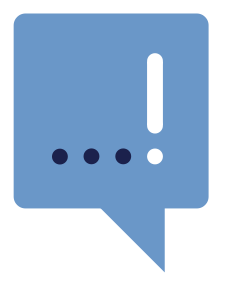 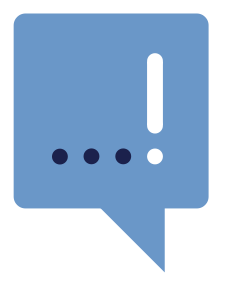 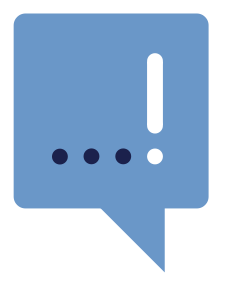 www.freiheitsrechte.org
18